Master Program in Economics
Course on Spatial Economics
Instructors 

Philipp Piribauer,
Franziska Disslbacher,
Mathias Moser,
Tamás Krisztin
Spatial economics
a field that evolved at the interface between economics and geography
that applies economic theories and geographic concepts, and uses spatial econometric tools
to understand spatial differences  in economic processes such as
economic growth and development
at different levels of geographic resolution
Economics

economic
theories
Geography

geographic concepts
spatial econometric tools
<number>
Some stylized facts
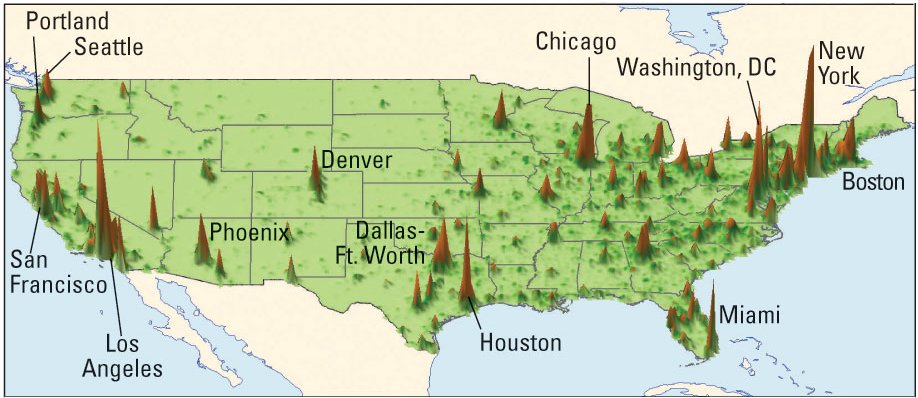 Notes:	the height on this map indicates economic output produced at that location; measured in terms of grp per square km of land
economic output is not randomly distributed
neighbourhood matters
<number>
Overview
<number>
Course outline
<number>
Course outline (ctd)
<number>
Course outline (ctd)
<number>
Course outline (ctd)
<number>
Grading
Mode of assessment	

Active participation and exercises (20%); class project (30%) and final exam (50%)

Grades 	

87.5-100% (very good: 1), 75.0-87.5% (good: 2), 62.5-75.0% (satisfactory: 3), 50-62.5% (sufficient: 4), 0-50% (fail: 5)
<number>